NATIONAL REGISTRAR OF THE REPUBLIC OF ARMENIA
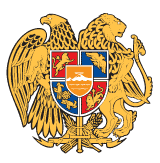 ANI MKHITARYAN
Head of department of work and metodology of civil status acts registration
MINISTRY OF JUSTICE OF THE REPUBLIC OF ARMENIA
THE ACTS OF CIVIL STATUS REGISTRATION
Birth
Acknowledgement of paternity
Adoption
Marriage
Divorce
Change of name
Death
Civil Status Acts Registration territorial Bodies
52 Civil Status Acts Registration territorial bodies (CSAR bodies).

Diplomatic corps of the Republic of Armenia abroad.
Transition to electronic management of CSAR
2012 : development and design of the electronic management system of CSAR 
2013: Piloting electronic management system in CSAR bodies of Yerevan,
2013-2014 : Connection of electronic systems of social services, RA Police, RA National Statistical Service,
2014, September : full transition to CSAR electronic management system in all CSAR bodies.
CSAR ELECTRONIC SYSTEM INTERFACE
Units of Electronic System
Birth Registration Unit
Adoption Registration Unit
Change of Name Registration Unit
Divorce Registration Unit
Marriage Registration Unit 
Acknowledgement of Paternity Registration Unit
References of Registrations Unit
Death Registration Unit
Interface of Personal information generation
An Identification of  a person is generated by entering his name, surname and birth data, or ID number  with name, surname of person in the certain line.
Automatic generation:
father ՝sname , 
Date of Birth, 
nationality, 
citizenship status, 
Identification number
abiding places , 
ID cart number, date of issue and date of expiry and authority.
Photo
Civil Status Acts Registration Unified Registry for each person
Personal data are used in the presentation by the permission of owner.
Electronic system identifies the persons, automatically  collects unified registry of the SCR acts belonging to this person.  
The birth registration of V.M. number of act, the place and date of registration
His Marriage registration: number of act, the place and date of registration, his status: husband.
2004 Registration of the son of V.M: number of act, the place and date of registration, his status: father.
2008 Registration of the son of V.M: number of act, the place and date of registration, his status: father.
MAIN DUTIES OF NATIONAL REGISTRAR
Safekeeping of CSAR`s acts
CSAR act in the electronic register
For now:
	All acts which are registreted by the electronic system are saved on the optic carrier in the three different servers. 
	Acts are available for CSAR territorial bodies.
Civil Status Acts` Unified Register
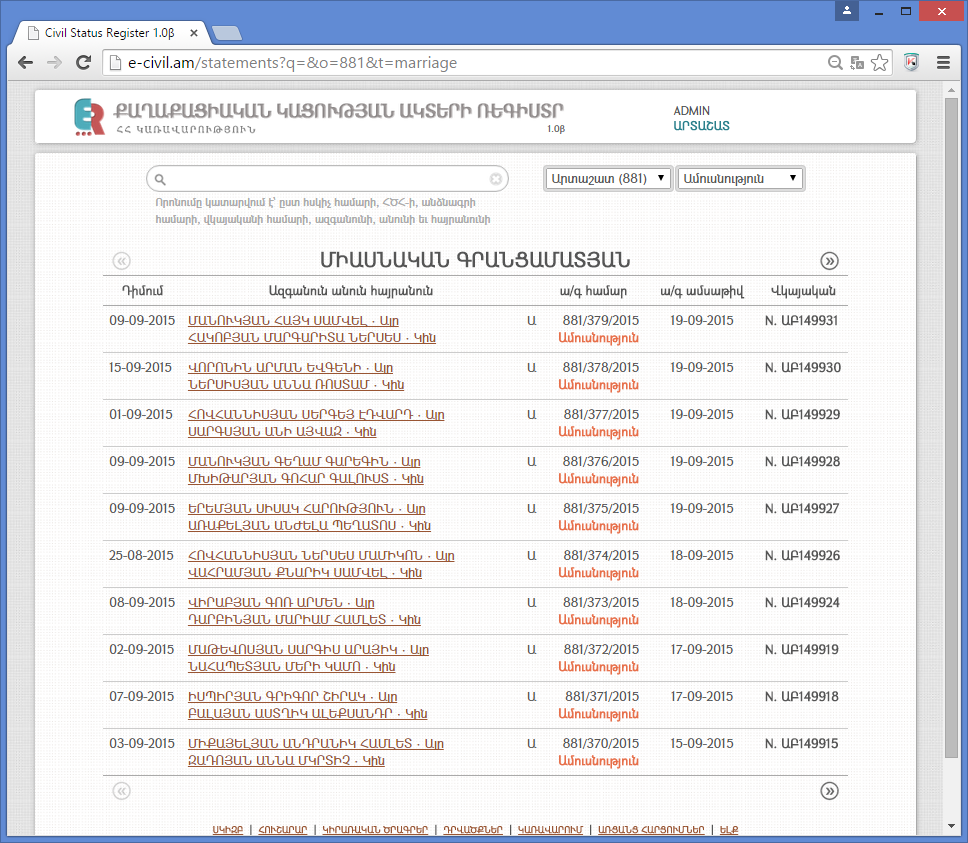 MAIN DUTIES OF NATIONAL REGISTRAR
Safekeeping  of CSAR acts on papers
The paper archive starts from 1924 года 

Archive is comprisedof  around 10.000.000 millions acts.
DIGITALIZATION of CSAR ACTs
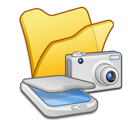 The Group of digitalization
Digitalized Acts of CSAR
Personal data is entered by the worker, 
All data is generated from the electronic system of Population  State Register of RA Police,
Series and number of issued CSAR certificate are entered into the program
The scan of CSAR original Act are attached.
Scan of the CSAR Original Act
LINK TO NATIONAL STATISTICAL SERVICE
According to the law the daily acts of
Birth Registration
Death Registration
Marriage Registration
Divorce Registration acts
Are available for RA National Statistical Service.
Territorial CSAR body
The National Statistic Service
The Republic Archive of RA Ministry of Justice
Statistical Data Unified Portal in the CSAR Electronic System
Statistical Indexes
Number of Birth, Death, Marriage and Divorce Registrations
Number of Single Mothers and registrations of acknowledgement of paternity
The average age of died
The average age of spouse
The average age of mothers, depending on the number of children.
Statistical Data On-Line Publication
It is possible to see the statistical data on-line according the date, territories, the concrete regions.

	    Divorces

           Marriages

           Deaths

            Births
CONNACTIONS NATIONAL REGISTRAR
The scheme of the CSAR acts transmission by electronic systems
The National Statistical Service of RA
Population  State Register of Police of RA
Territorial CSAR bodies
CSAR Unified Register
The Social Services of RA
OUR PROJECTS FROM 2015 TO 2018
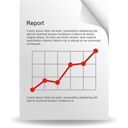 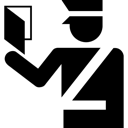 Electronic Statistical Reports
Diplomatic Service integration
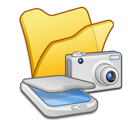 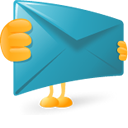 Electronic mail for each citizen
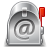 Full Digitalization of Archives
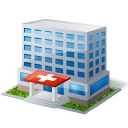 The Health System integration
THANK YOU !
You can follow the RA Government`s achievements on the official web-site: www.e-gov.am
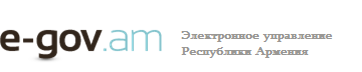